Герои России моей
День Героев! Памятная дата.Для российских жителей важна.Отдаёт дань памяти ушедшим,Чествует живущих вся страна.В декабре с благодарностью встретит РоссияЗамечательный праздник Героев Отечества.В этот день страна чествует лучших из лучших,Золотых дочерей и сынов человечества!
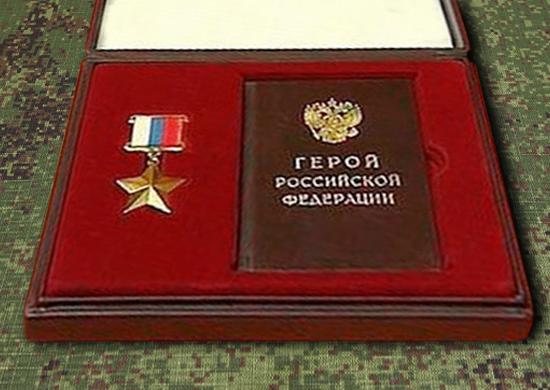 Герой - человек, совершающий подвиги, необычный по своей храбрости, доблести, самоотверженности
Отечество - страна, где человек родился и к гражданам которой он принадлежит .
« Родина наша – колыбель героев, огромной  горы, где плавятся простые души, становясь крепкими, как алмаз и сталь, вечными, как огонь». 
                                                       Алексей Толстой.
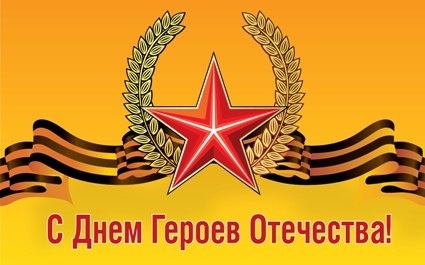 9 декабря отмечается День Героев Отечества.
В этот день чествуют Героев Советского Союза, 
Героев Российской Федерации,
 кавалеров ордена Святого Георгия 
и ордена Славы.
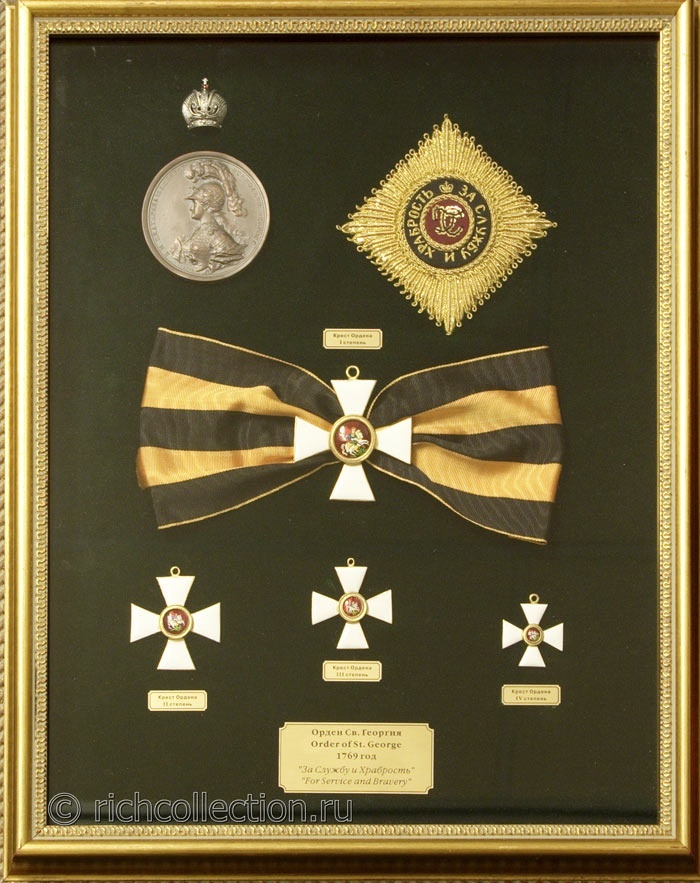 Эта дата была установлена в 2007 году и приурочена
 к событиям эпохи правления Екатерины II.
Императрица в 1769 году учредила орден 
Святого Георгия Победоносца.
Этим орденом награждали воинов, проявивших 
 доблесть, отвагу и смелость.
Викторина
Посвящена Дню героев Отечества
Героические даты
1941 - 1945
Великая Отечественная война
Города-герои
Этот город продержался в блокаде 900 дней и ночей.
Ленинград
Былинные герои
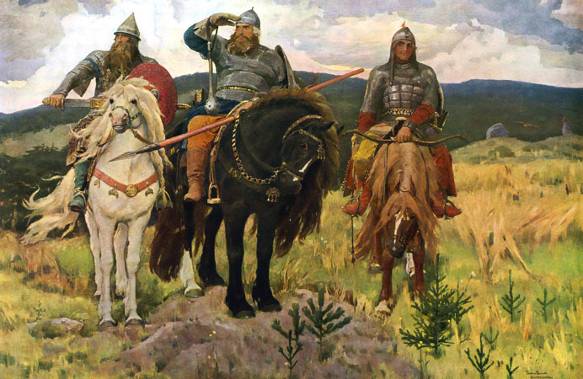 Назовите автора картины
Ви́ктор Миха́йлович Васнецо́в
Герои ВОВ
Великий полководец, без которого трудно представить Победу. Именно он командовал армией во время главных сражений.
Жуков Георгий Константинович
Герои космоса
Этот человек был первый кто увидел нашу планету с орбиты.
Юрий Гагарин
Киногерой
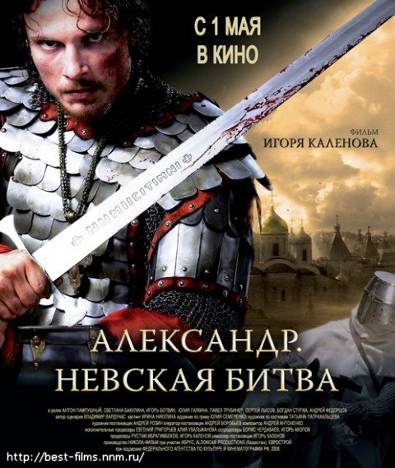 О каком герое русской истории снят этот фильм?
Александр Невский
Полководцы
Первый московский князь, возглавивший борьбу против татар. Одержав победу на реке Дон, он доказал, что только объединившись можно победить татар.
Дмитрий Донской
Героический поступок
У С. Михалкова есть стихотворение:
Ищут пожарные, ищет милиция,
Ищут давно, но не могут найти
Парня   лет двадцати.
Знак ГТО на груди у него
Больше не знают о нем ничего…
За что его разыскивали?
Спас девочку из горящей квартиры
Герои флота
Про этот корабль в песне поется:

Дремлет притихший северный город,
Низкое небо над головой.
Что тебе снится крейсер «…»,
В час,  когда солнце встает над Невой?
Аврора
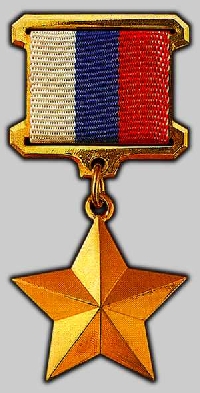 Награды
Кто получает эту награду в современной России и как она называется?
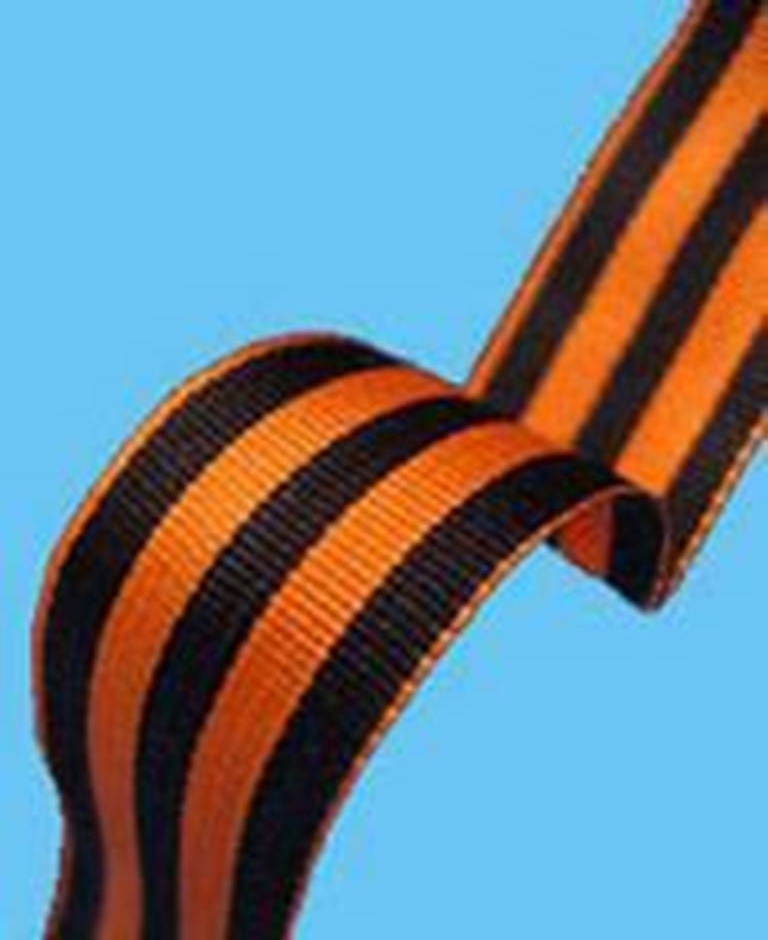 Есть высшее счастье на свете,
Любовь и надежду храня,
Оставить свой след на планете
Во имя грядущего  дня.
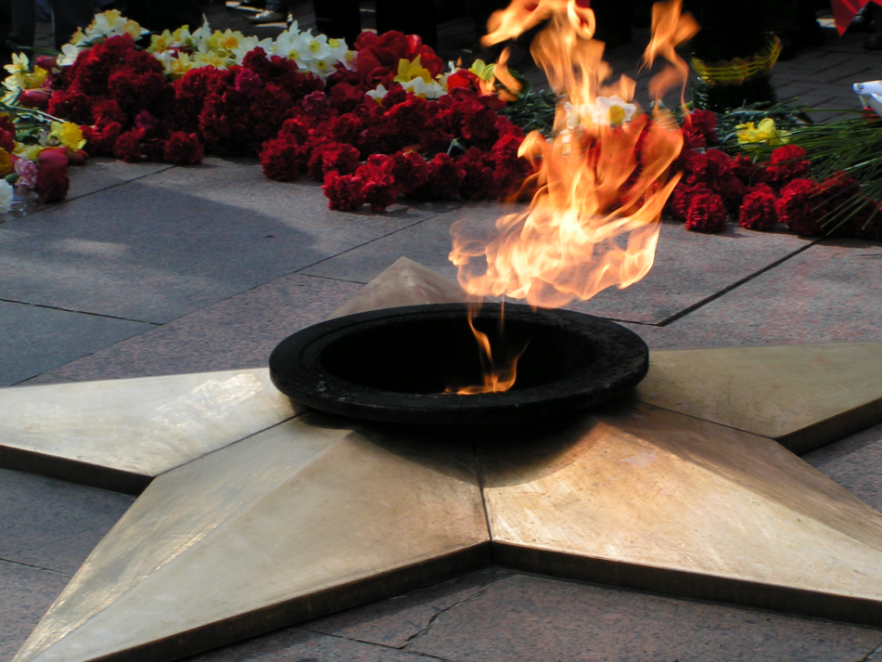 В День Героев Отечества
мы отдаём дань благодарности, 
уважение и памяти всем,
совершившим подвиги
во славу Родины.